MAI 2015
Menus A la Carte
Options payantes
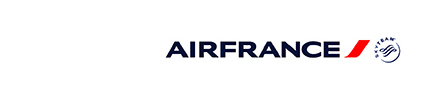 1
MENUS A LA CARTE - OPTIONS PAYANTES
MENUS A LA CARTE
Un menu payant en alternative du menu du jour
Pour les clients en Premium Economy et Economy sur des vols Long-courriers
Option payante proposée au départ de Paris* et des DOM (CAY, FDF, PTP, RUN)
*Sauf  sur les vols vers DEL, BOM, BLR, YUL et YYZ et sur certains vols sur lesquels des brunchs ou petit déjeuners chauds sont servis en prestation principale
2
MENUS A LA CARTE - OPTIONS PAYANTES
[Speaker Notes: Pour les clients de plus de 12 ans]
MENUS A LA CARTE
À la Carte, selon vos envies
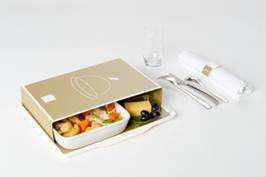 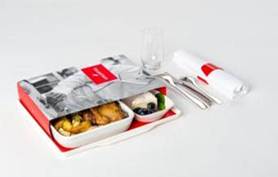 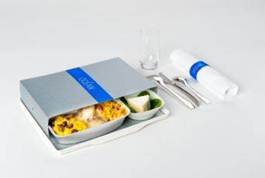 Menu Océan15 € ou 5000 Miles
Menu Tradition18 € ou 6 000 Miles
Sélection Lenôtre*28 € ou 8 500 Miles
Menu Italia12 € ou 4000 Miles
* au départ de Paris uniquement
3
MENUS A LA CARTE - OPTIONS PAYANTES
LE MENU ITALIA (ITML) - Au départ de Paris
Des plats hauts en couleurs aux saveurs authentiques de l'Italie
EntréeInvoltini (roulé de jambon fumé italien au fromage), Artichauts au basilic, Poivrons rouges et jaunes sautés, aubergine grillée, courgette grillée, roquette
PlatPâtes farcies au jambon cru et fromage, crème de Parmesan, brisures de brocolis
FromageFromage italien en pot 	
DessertTartelette cappuccino
4
MENUS A LA CARTE - OPTIONS PAYANTES
LE MENU ITALIA (ITML) - Au départ de CAY, FDF, PTP, RUN
Des plats hauts en couleurs aux saveurs authentiques de l'Italie
EntréeJambon de Parme, tranche de Mozzarella, melon, jeunes pousses d’épinard, tomate séchée
PlatLasagnes aux légumes et crevettes, concassée de tomate au basilic
DessertPalet au citron
5
MENUS A LA CARTE - OPTIONS PAYANTES
LE MENU OCEAN (OCML) - Au départ de Paris
Une association subtile, fraîche et délicate de produits de la mer
EntréeCrevettes sautées au gingembre, Salade de crudités aux achards jeunes pousses d’épinards
PlatSaumon sauce à l’oseille, Riz basmati, Petits légumes (poireaux, tomates, oignons)
FromageCamembert	
DessertSablé citron meringué
6
MENUS A LA CARTE - OPTIONS PAYANTES
LE MENU OCEAN (OCML) - Au départ de CAY, FDF, PTP, RUN
Une association subtile, fraîche et délicate de produits de la mer
EntréeTartare de Saint Jacques et crevettes, caviar d’aubergines
PlatFilet de vivaneau, sauce safran et coco, Riz aux légumes, brocolis
FromageCamembert	
DessertPalet au citron
7
MENUS A LA CARTE - OPTIONS PAYANTES
LE MENU TRADITION (TRML) - Au départ de Paris
Un voyage exquis au cœur de la gastronomie française
EntréeTerrine de foie gras, Pain d’épices, Chutney de figues sèches, Jeunes pousses d’épinards
PlatBlanquette de veau, Oignons grelots glacés au thym,  Champignons, Riz basmati
FromageCamembert, Grappillon de raisin	
DessertGâteau Grand-Mère au chocolat
8
MENUS A LA CARTE - OPTIONS PAYANTES
LE MENU TRADITION (TRML) - Au départ de CAY, FDF, PTP, RUN
Un voyage exquis au cœur de la gastronomie française
EntréeGésiers, salade, haricots verts, amandes, pignons, tomate séchée
PlatConfit de canard, cèpes à la bordelaise, pommes de terre sautées
FromageCamembert, Grapillon de raisin	
DessertGâteau Opéra
9
MENUS A LA CARTE - OPTIONS PAYANTES
LA SELECTION LENÔTRE (SIML) - Au départ de Paris uniquement
Un repas exclusif signé par la prestigieuse maison LENÔTRE
EntréeTerrine de courgette au poivron et au persil, sauce vierge Roquette, Mélange pignons, pesto, poivron
PlatCrevettes marinées sautées Saint-Jacques poêlées Sauce Dugléré à l’orange Risotto aux légumes Carottes, pois gourmands, céleri
FromageComté, Grappillon de raisin Jeunes pousses d’épinards
DessertEntremets Fragola, une sélection Lenôtre
10
MENUS A LA CARTE - OPTIONS PAYANTES
MENUS A LA CARTE
Comment les acheter ?
Entre 90 jours et 24 h avant votre départ
En ligne sur airfrance.com lors de l’achat du billet via la rubrique « gérer vos réservations »
En Vente Directe AF

Jusqu’à 24 heures avant le départ
Lors de l’enregistrement en ligne
11
MENUS A LA CARTE - OPTIONS PAYANTES